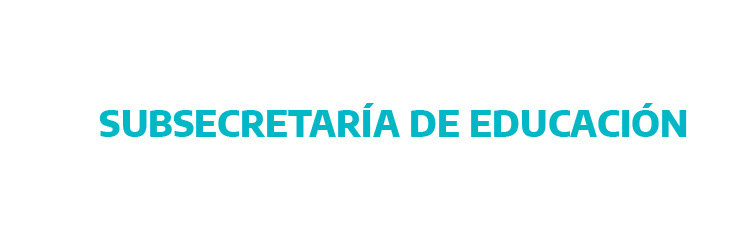 Dirección Provincial de Educación Primaria
ENCUENTRO CON INSPECTORAS E INSPECTORES
Nivel Primario
Año 2021
Dirección Provincial de Educación Primaria PROPÓSITOS 2021
1. SOSTENER MENSUALMENTE ESPACIOS DE REFLEXIÓN Y ACOMPAÑAMIENTO CON LAS Y LOS IE
Encuentros quincenales –virtuales y/o presenciales- en subgrupos, con registros de situaciones escolares y/o lecturas previas, que den lugar:
1. Al intercambio “cercano” como estrategia de formación desde una perspectiva de construcción colectiva de conocimiento específico.
2. A establecer objetivos imprescindibles referidos a la presencia frecuente del/a Inspector/a en las escuelas y en las aulas y a definir qué vamos a ver en cada visita, según el momento del año o la situación de la enseñanza en las escuelas o en cierta escuela.
LAS MODALIDADES DE ESCOLARIDAD
Presencialidad plena o completa (4 hs de L a V)
Escuelas de baja matrícula y espacios amplios y aireados
Escuelas de jornada completa o doble jornada

Presencialidad combinada o alternada (4 hs de L a V)
Subagrupamiento de los estudiantes, en semanas alternadas, continuidad pedagógica no presencial en semanas alternadas.
Continuidad pedagógica no presencial
Continuidad pedagógica no presencial
No presencialidad en semanas alternadas

Continuidad pedagógica no presencial para “niños en riesgo” o “familiar en riesgo”

No presencialidad o niños matriculados en 2020 que no retornaron a la escuela.
PROGRAMA DE FORTALECIMIENTO O INTENSIFICACIÓN
Desde el 17 de febrero
A partir del inicio de clases
Características de la intensificación en primaria
¿Quién está a cargo de la intensificación?
Actualizar los datos al 15 de marzo
2. PROMOVER LA SISTEMATICIDAD Y LA CONTINUIDAD DE LA ENSEÑANZA EN LA ESCUELA PRIMARIA
1. Acompañar a los equipos escolares para asegurar que se desarrollen en cada año los núcleos de contenidos que propone el Currículum Prioritario para cada unidad pedagógica.
2. Reflexionar y acordar–según el modelo de presencialidad de cada escuela- sobre las estrategias pedagógico-didácticas más aptas para que los chicos aprendan: retomar lo enseñado y sostener el tema en continuidad para consolidar los aprendizajes.
3. Analizar con Equipos Directivos y docentes ciertas estrategias de “valoración pedagógica” e instalarlas
3. SOSTENER JORNADAS INTENSIVAS ANALIZANDO LO QUE REVELA LA ‘’VALORACIÓN PEDAGÓGICA’’ ACERCA DE LOS AVANCES Y OBSTÁCULOS OBSERVADOS EN LAS PRODUCCIONES Y DESEMPEÑOS DE LAS Y LOS NIÑOS
1. En la 1° quincena de abril habrá que definir el modelo de acompañamiento para destrabar la situación (previa a la pandemia) de sobre-edad o desempeños de niñas y niños que necesitan acompañamiento en una de las áreas que se intensifican o en las dos. 

2. Definir agrupamientos flexibles de acompañamiento para las y los chicos de 3° año y para los de segundo ciclo que no logran aún desempeñarse autónomamente en lectura y escritura y/o en el manejo apropiado del sistema de numeración o en la  resolución de problemas con números enteros.
Otros propósitos(hoy sólo enunciados)
4. ANALIZAR ‘’INTENSAMENTE’’ AL 30 DE ABRIL LA SITUACIÓN DE LOS NIÑOS QUE CURSAN LA UP 1°/2° Y FORTALECER LA ENSEÑANZA EN ESOS AÑOS
Nuestros chicos no pueden finalizar la UP 1/2 sin leer y escribir “más o menos autónomamente” (Acompañemos a superar un problema –en muchos casos- de enseñanza) 
PROPÓSITO DE 2020 QUE NO PUDIMOS PLANTEAR.
5. ASEGURAR QUE EN CADA AÑO ESCOLAR, AL MENOS ALTERNATIVAMENTE, SE DESARROLLEN SECUENCIAS DE CIENCIAS SOCIALES Y CIENCIAS NATURALES
El conocimiento de las ciencias forma ciudadanos, abre al debate, a la observación, a la reflexión, no debe quedar relegado al calendario. Además, forma lectores. 
PROPÓSITO DE 2020 QUE NO PUDIMOS PLANTEAR.
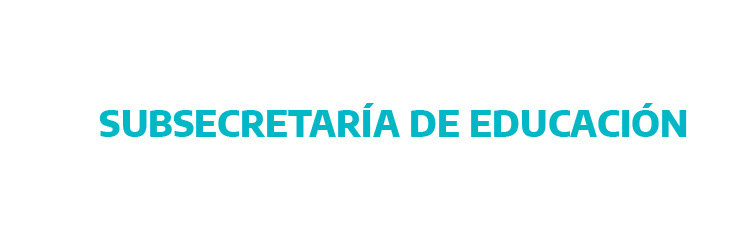 Dirección Provincial de Educación Primaria
“… asegurar que se desarrollen en cada año los núcleos de contenidos que propone el Currículum Prioritario para cada unidad pedagógica”.
“…retomar lo enseñado y sostener el tema en continuidad para consolidar los aprendizajes…”
“Analizar (…) e instalar ciertas estrategias de valoración pedagógica..”